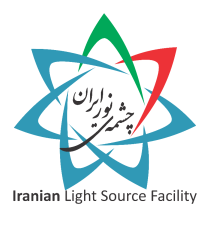 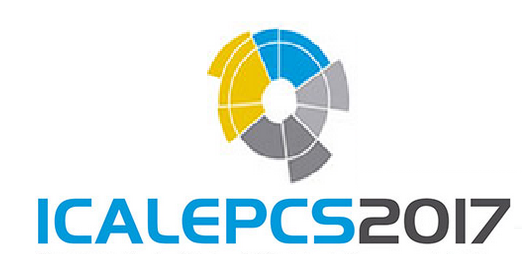 Iranian Light                                                                                                                                                                                                                                                        Source Facility.
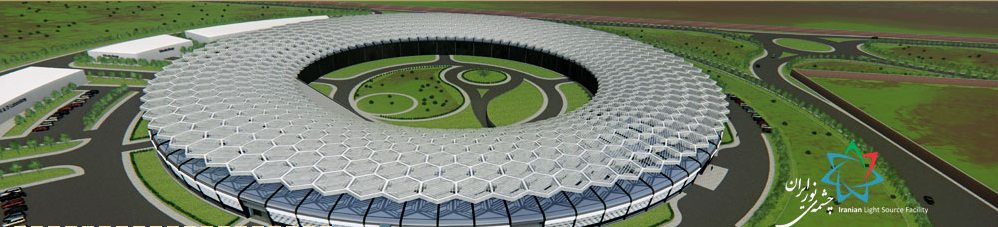 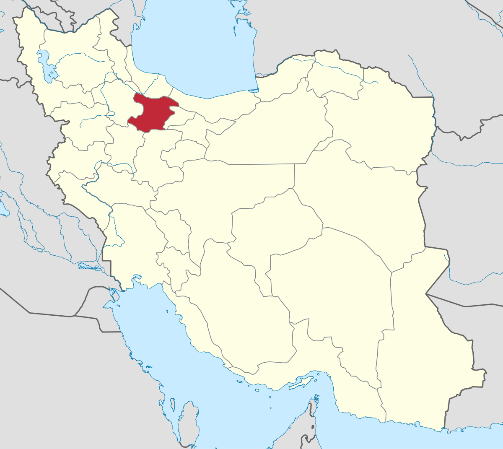 LINAC
0 to 150 MeV
BOOSTER
150 MeV to 3 GeV
Duration: 250 mSec
Frequency: 2 Hz
STORAGE RING
3 GeV
Circumference: 528 m
Current: 400 mA
RF frequency: 100 MHz
BEAMLINES
7 main beamlines
Emittance: 0.27 nm.Rad
ILSF Groups:
Control		5
Beam lines	4
Building		4
Science		3
Vacuum		4
Detector		3
Science		3
Mechanics	5
RF 		4
Beam Dynamics	5
Power Supply	3
Magnets		4
Diagnostic	1
Total number ≈ 50
Motion Control experiences in ILSF
Undulator
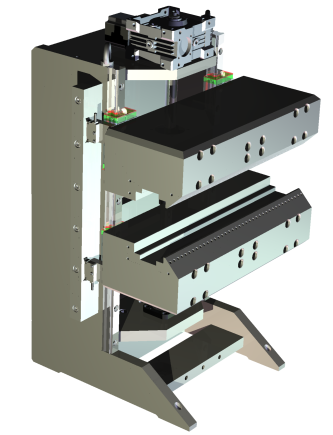 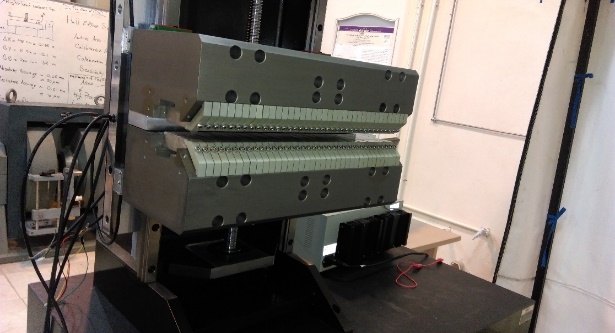 Undulator specifications
Motion Control experiences in ILSF
Beam Position Monitoring tool (BPM)
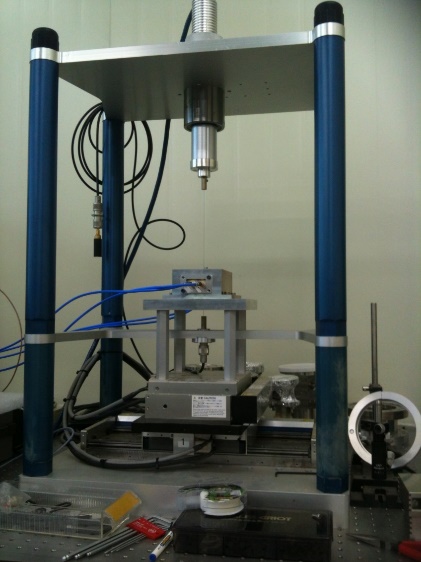 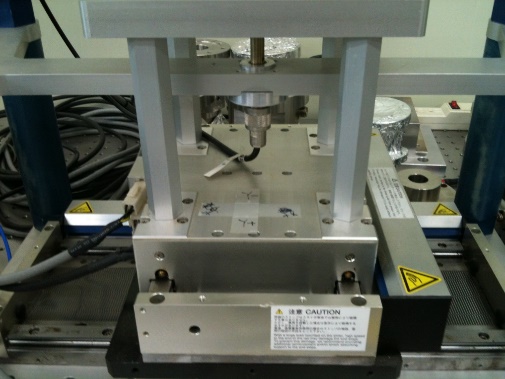 Motion Control experiences in ILSF
Hall Probe
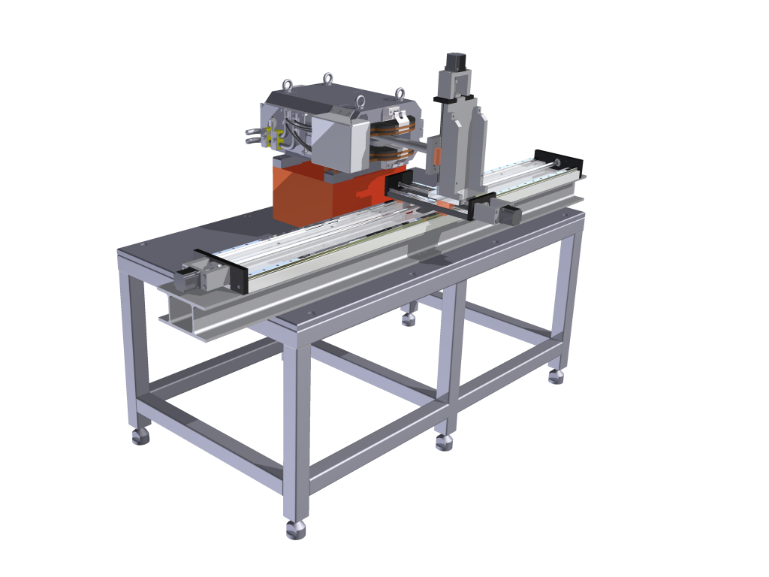 Hall probe specifications
Thanks for your Attention